Auriga Site (Former Hoechst Celanese) DHEC Community MeetingUpdate Spartanburg, SC11/28/11
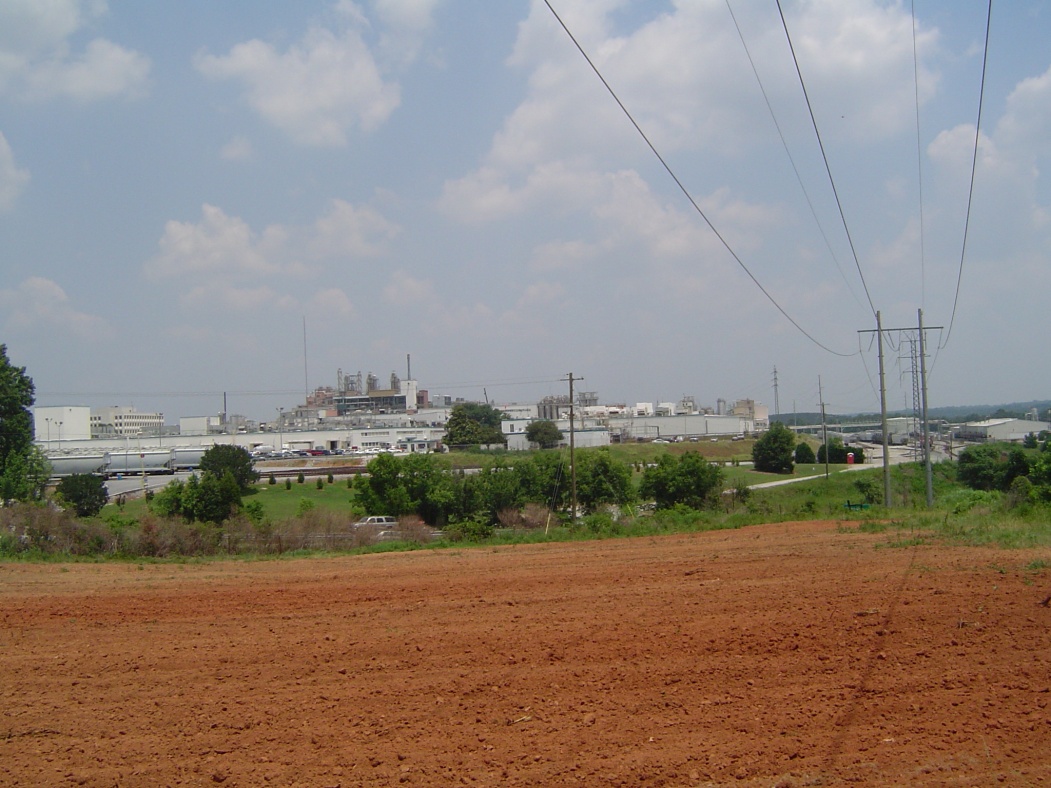 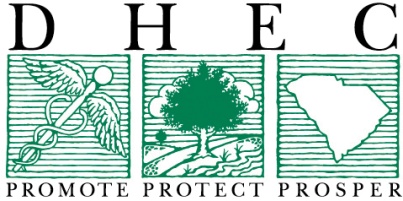 1
Actions Since August 4, 2011
Pacolet River Macroinvertibrate Assessment
Cherokee Creek Stream Sediment Results
Offsite Chloroform Assessment
Private Well Sampling
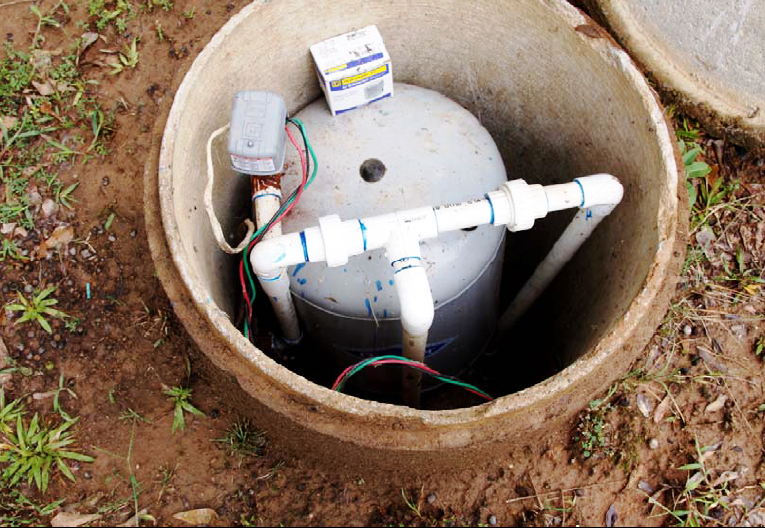 2
Stream Sediments
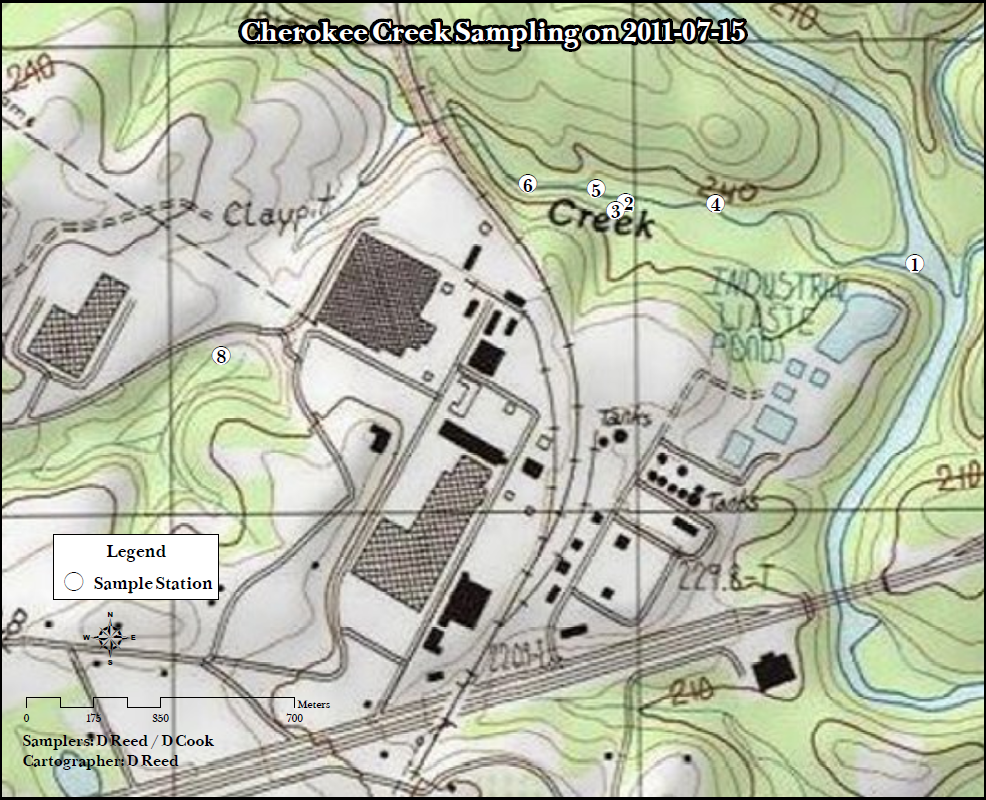 3
[Speaker Notes: Causes need to be determined.]
Several Detections
Dowtherm (1,1 Biphenyl & Diphenyl Ether).
Polychlorinated Biphenyls.
Other compounds known to be in groundwater plumes.
Other compounds associated with past agricultural practices.
4
Historical Groundwater Plumes
5
[Speaker Notes: Chemicals in GW & Direction Moving.]
Offsite Chloroform Plume
6
[Speaker Notes: Chemicals in GW & Direction Moving.]
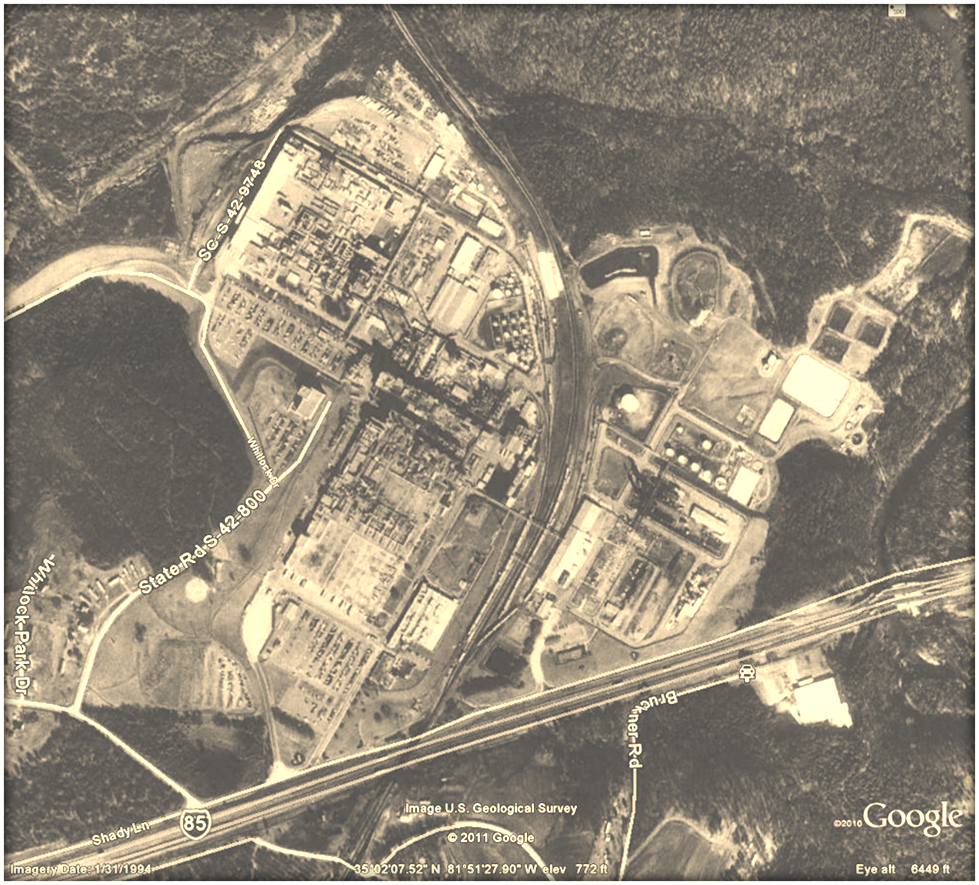 Offsite Chloroform Assessment
7
8
Questions?
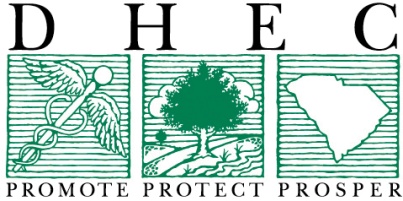 9
Private Well Sample ResultsKen Taylor, P.G.
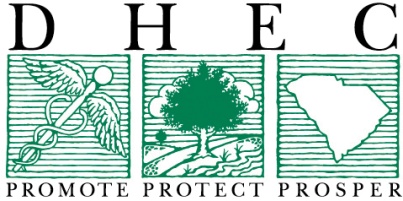 10
14
Spartanburg Area Assessment Initiative
Use existing assessment resources to examine watershed-level issues
Two geographic areas:
Pacolet River, including Cherokee Creek, Pole Bridge Branch, Lawsons Fork Creek, and other tributaries
Kelsey Creek from headwaters to Lake Craig
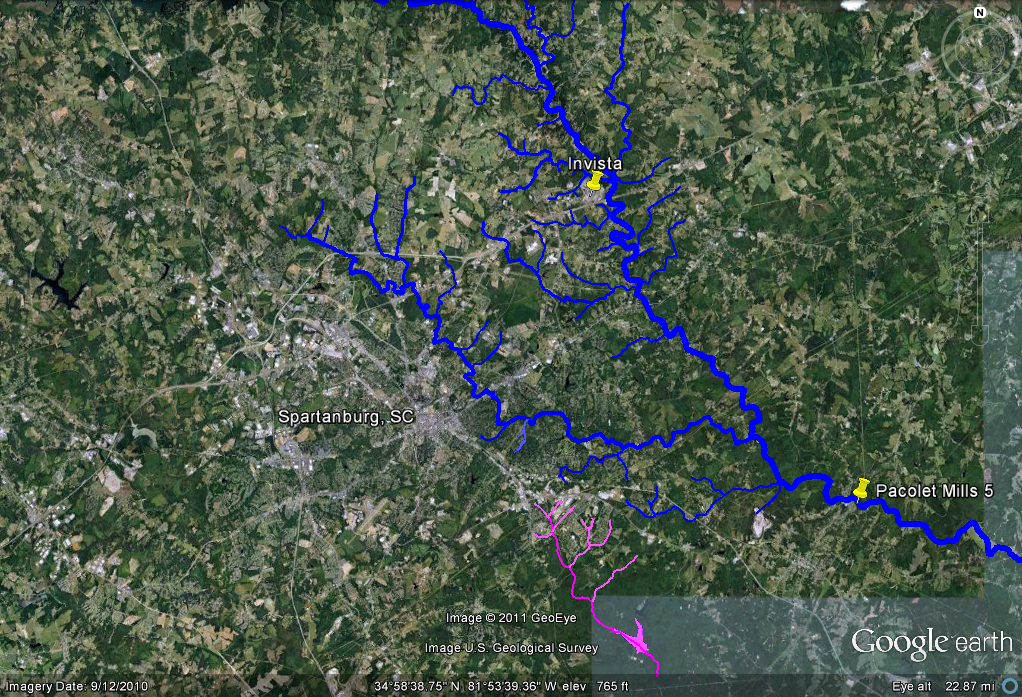 Pacolet River
Kelsey Creek
Pacolet River Study Area
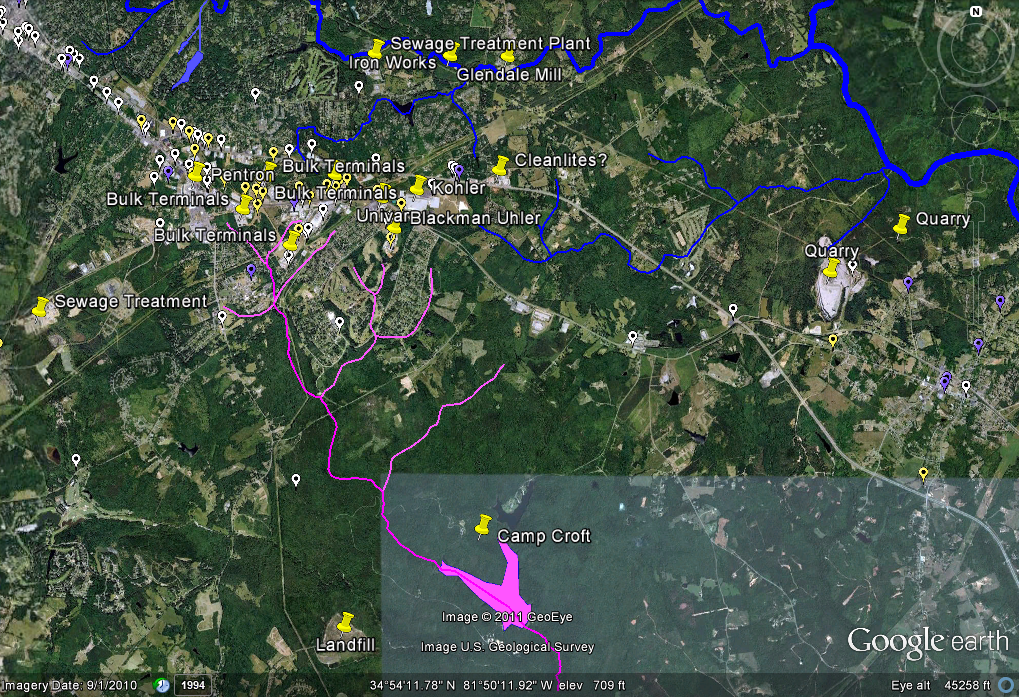 Kelsey Creek Study Area
Spartanburg Area Assessment Initiative
Public Participation – Focus Groups for each study area
Timeline
	December 2011 – March 2012   Environmental Sampling
	February 2012 – May 2012   Receive analytical data
	March 2012 – June 2012  Prepare reports on individual “sites”
	June/July 2012 – Present comprehensive results to community
	July 2012 forward – additional assessment/followup as needed